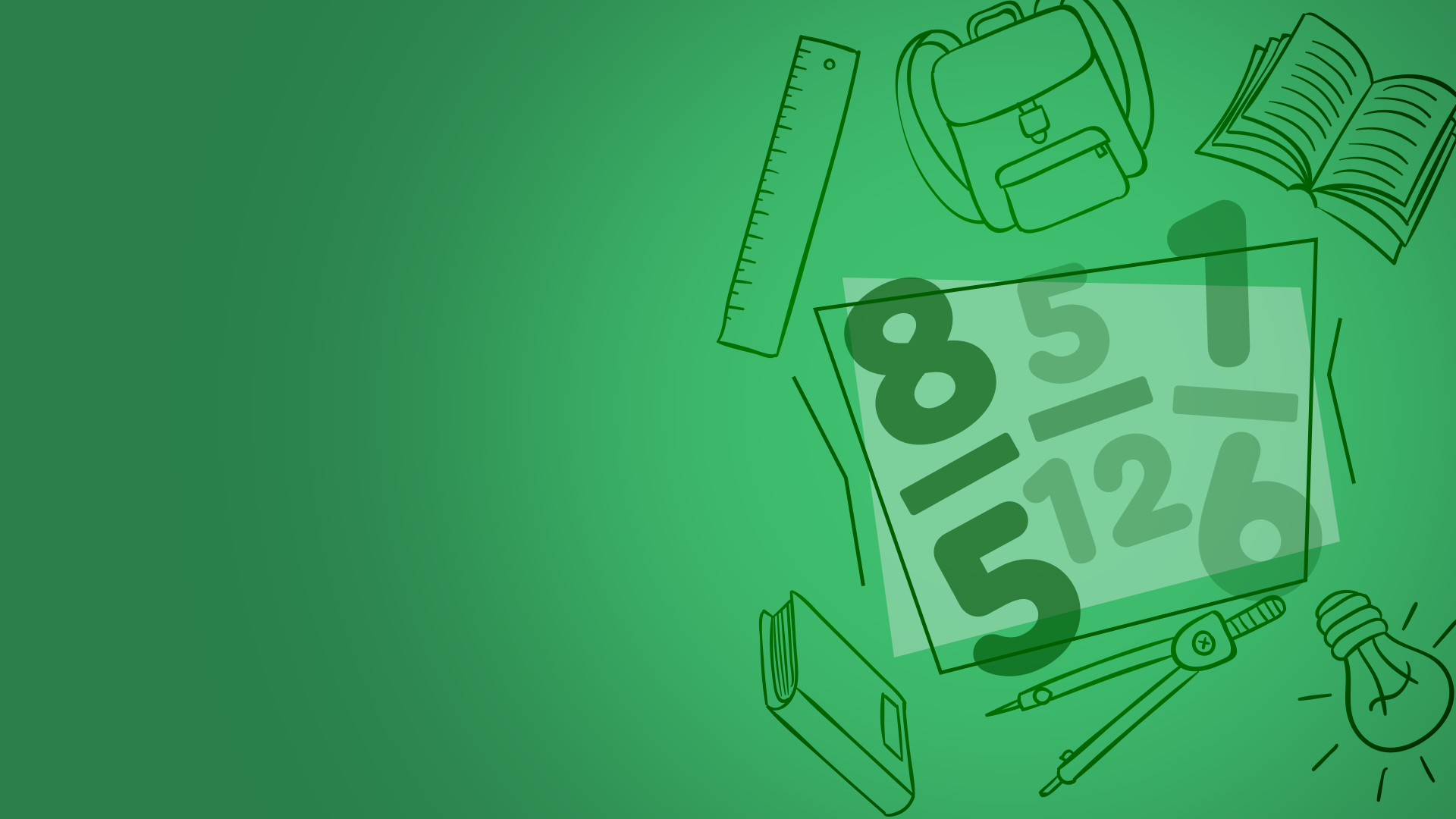 Смешанные числа
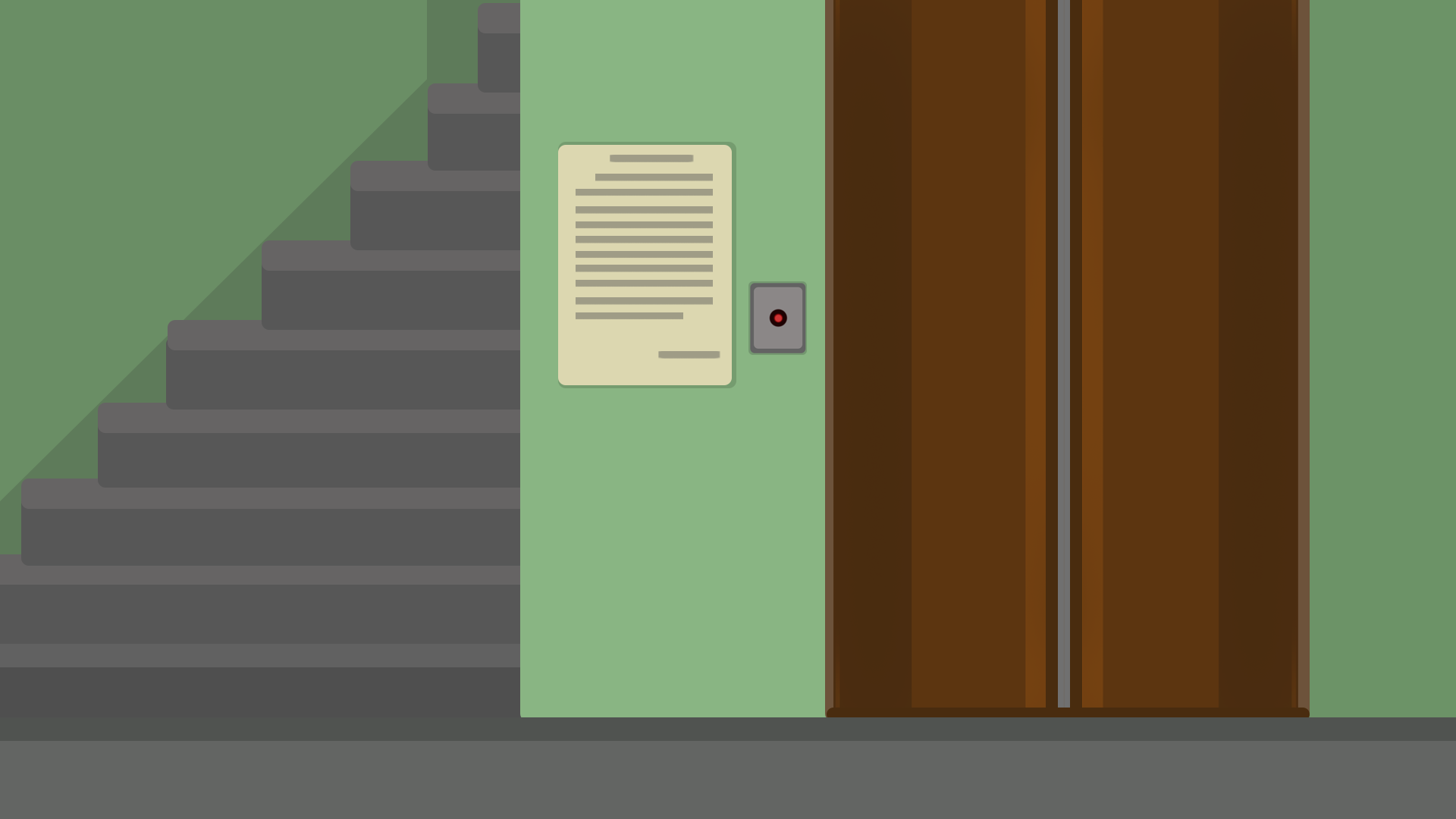 Привет, Саша. Да хочу. 
Я очень люблю мандарины.
Паша, привет. 
Хочешь мандарин?
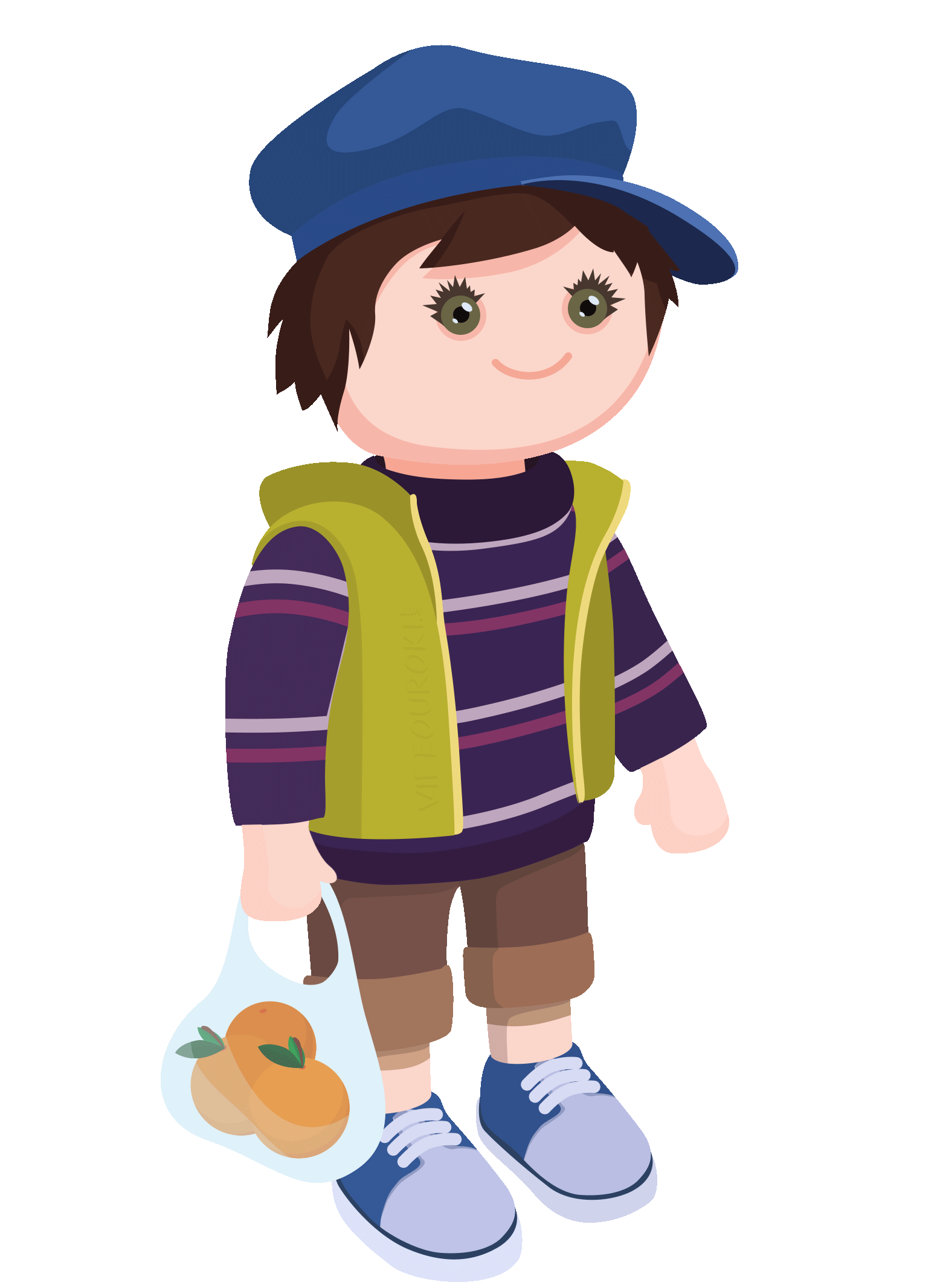 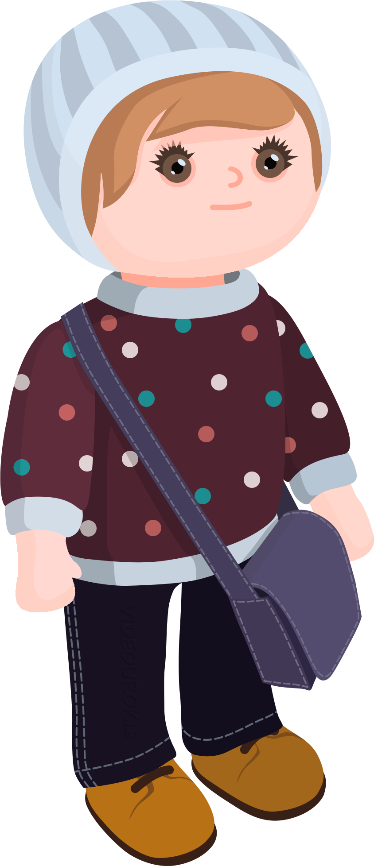 Давай почистим все мандарины, посчитаем, сколько всего долек, и поделим их на два.
Надо как-то эти мандарины разделить.
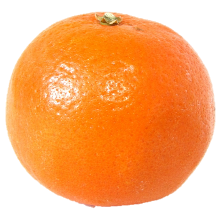 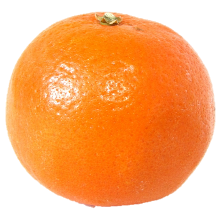 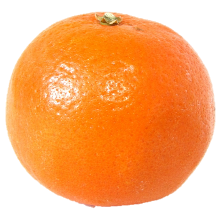 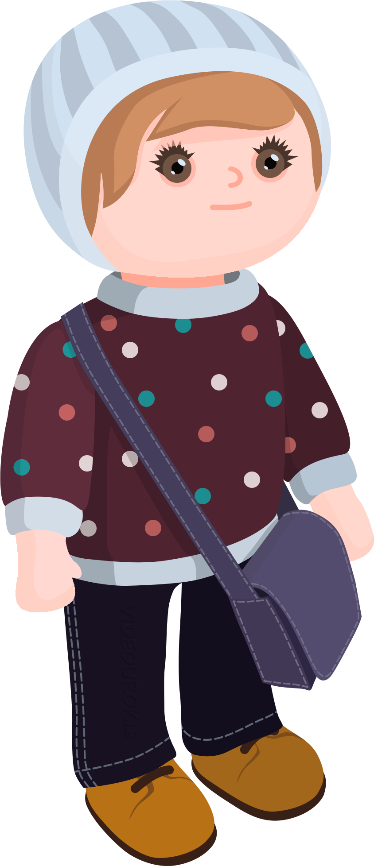 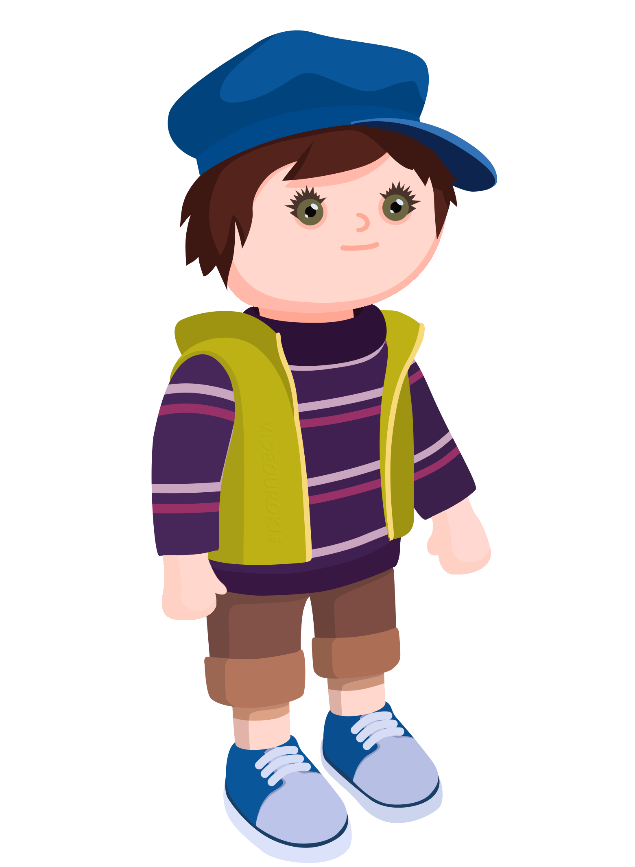 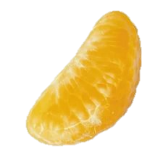 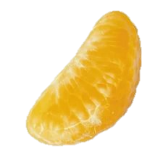 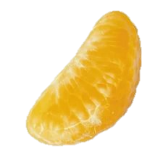 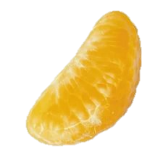 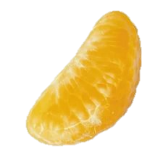 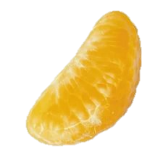 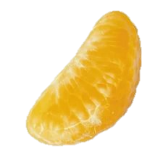 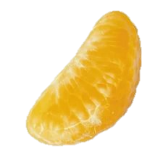 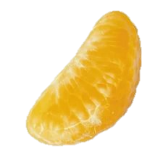 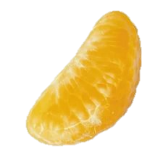 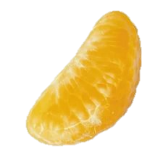 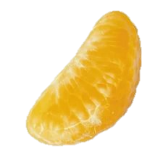 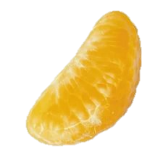 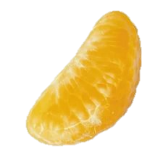 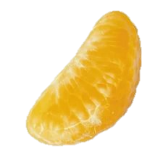 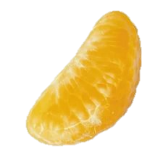 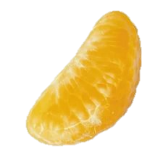 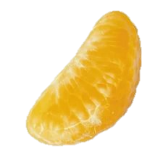 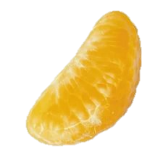 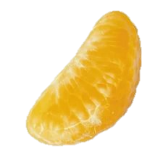 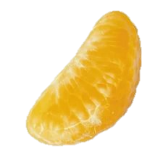 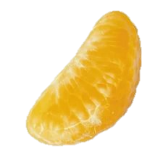 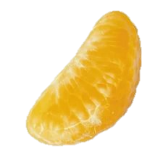 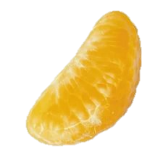 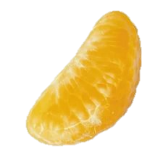 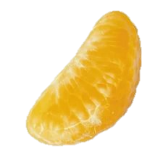 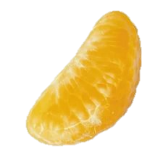 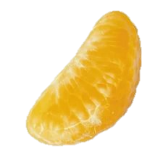 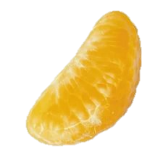 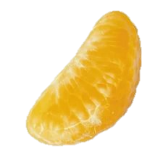 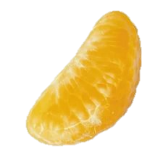 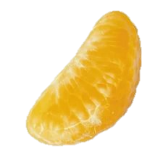 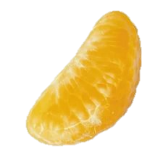 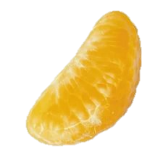 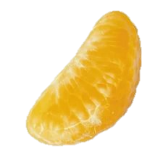 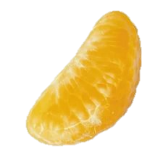 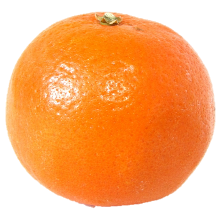 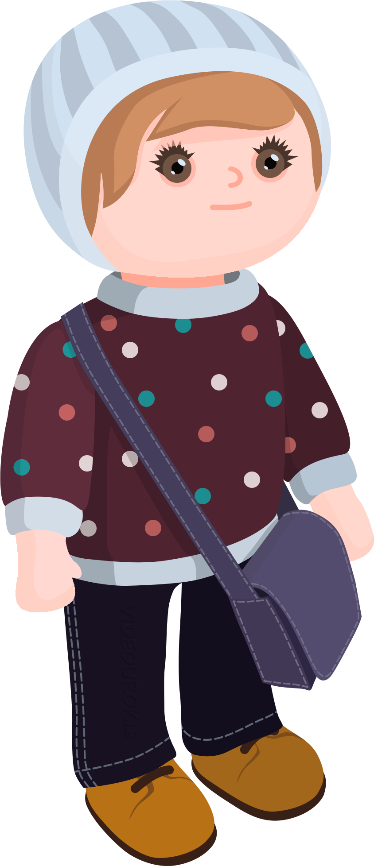 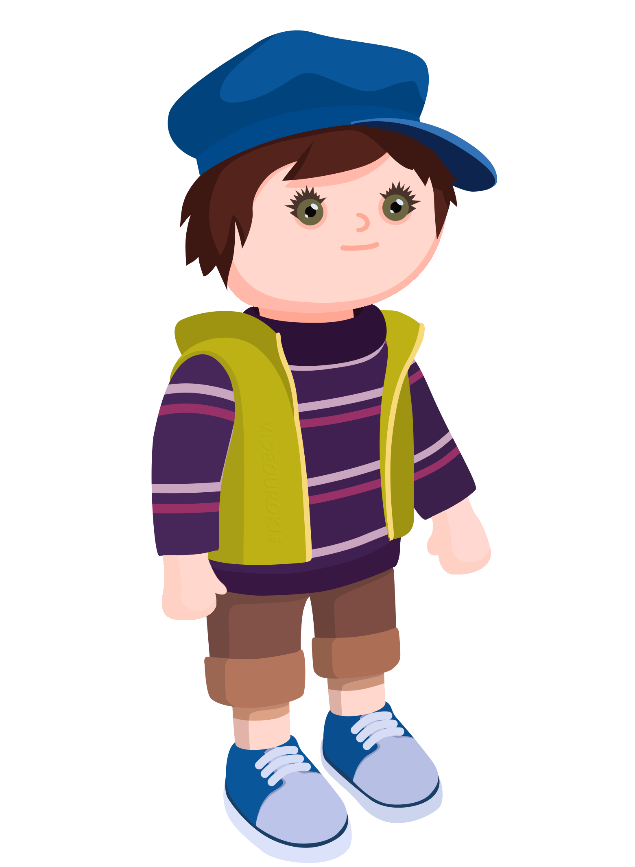 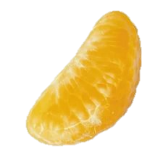 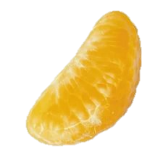 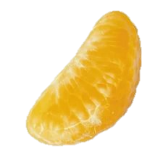 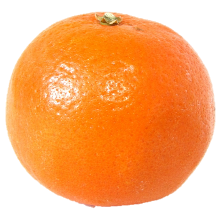 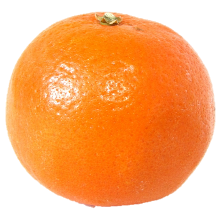 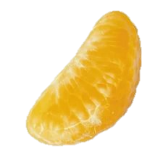 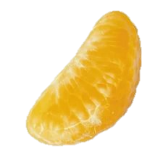 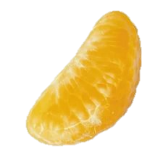 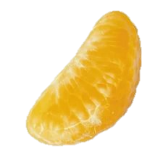 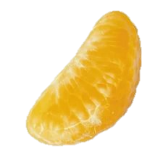 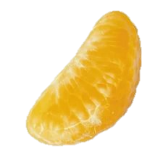 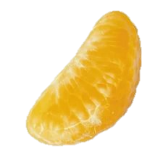 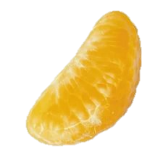 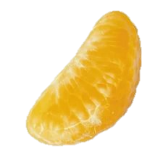 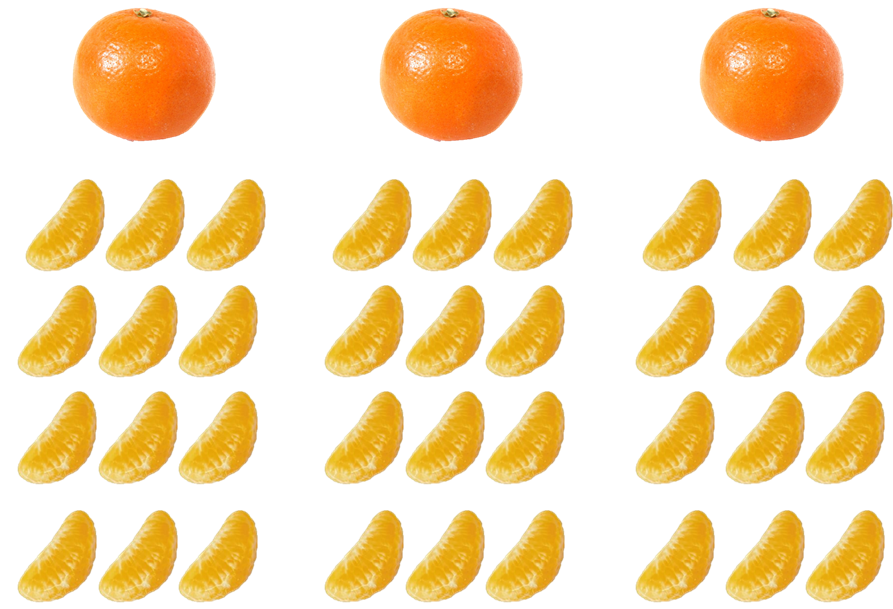 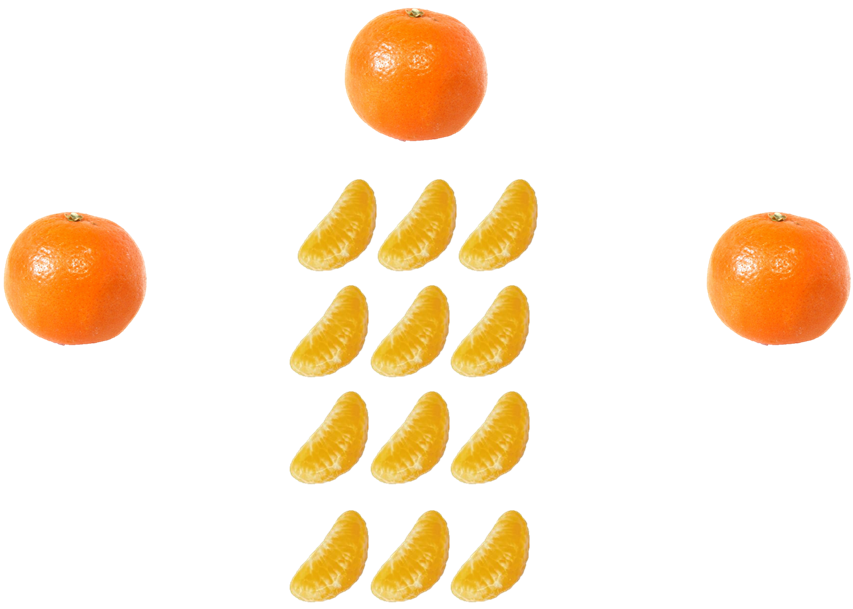 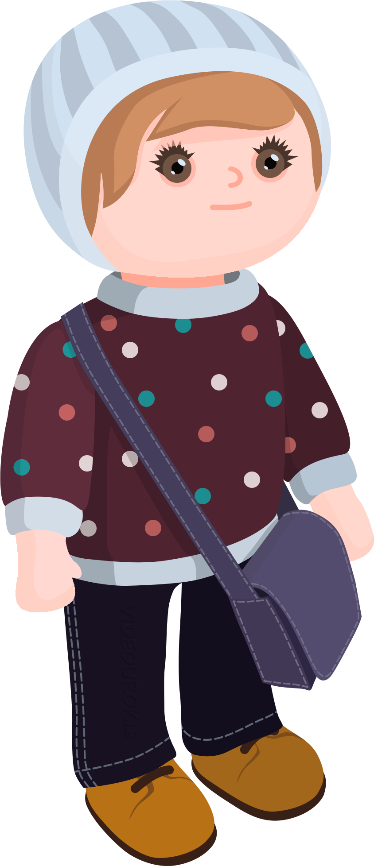 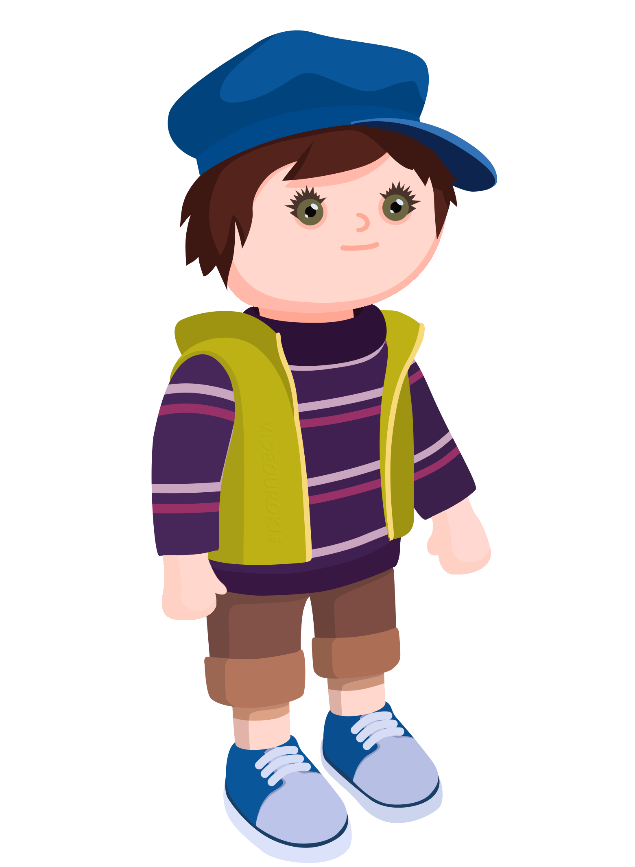 ?
Успокойтесь, ребята. 
Сейчас мы с вами во всём разберёмся.
Электроша, привет.
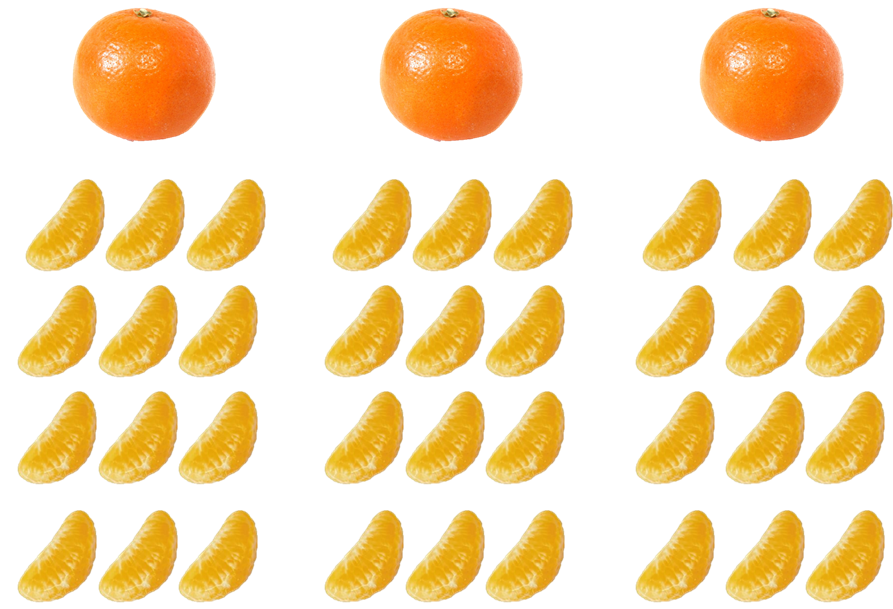 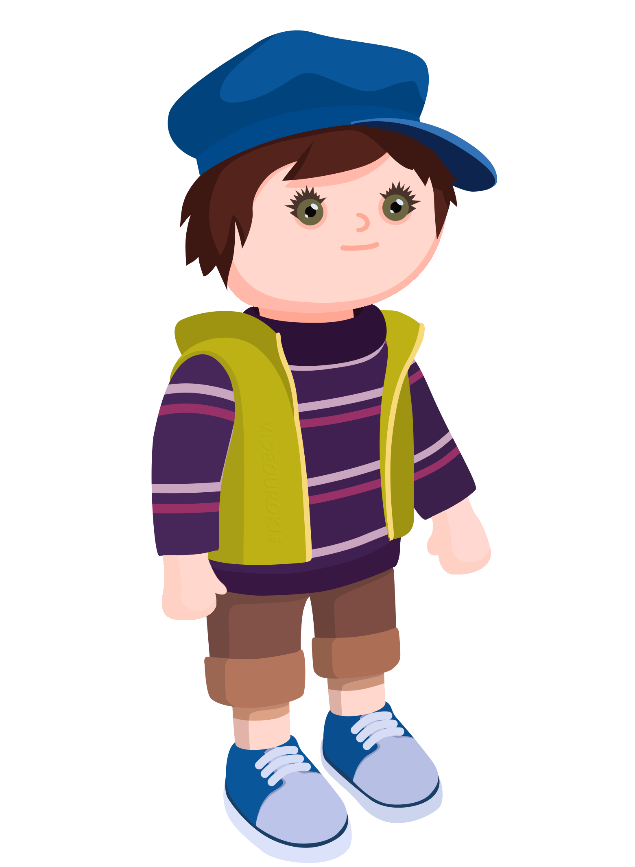 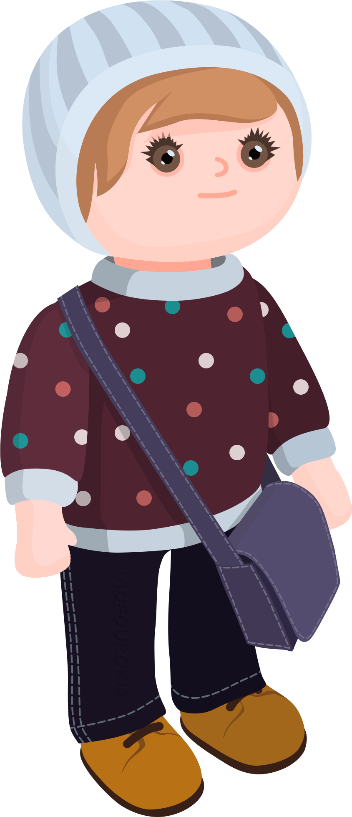 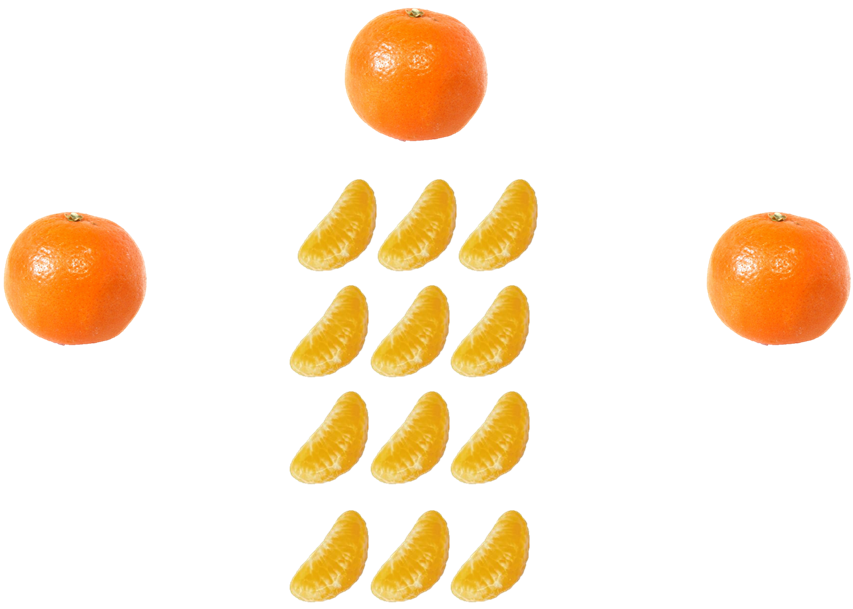 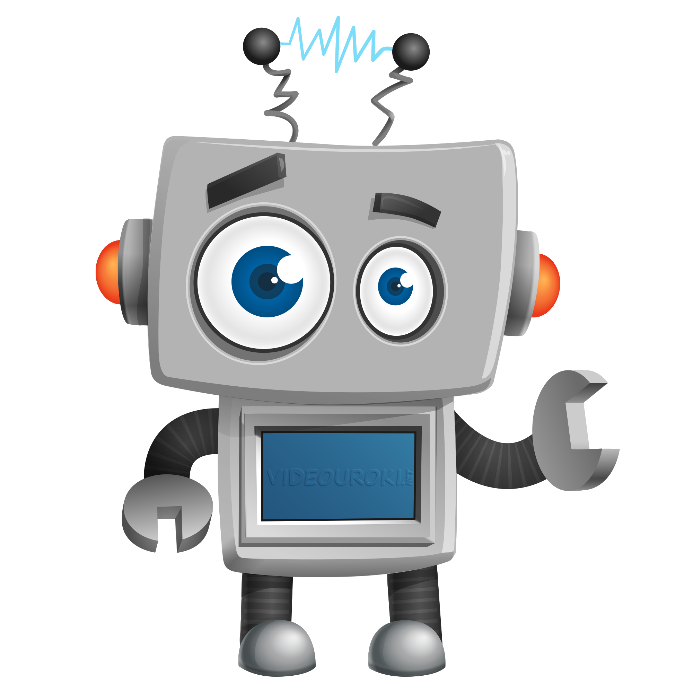 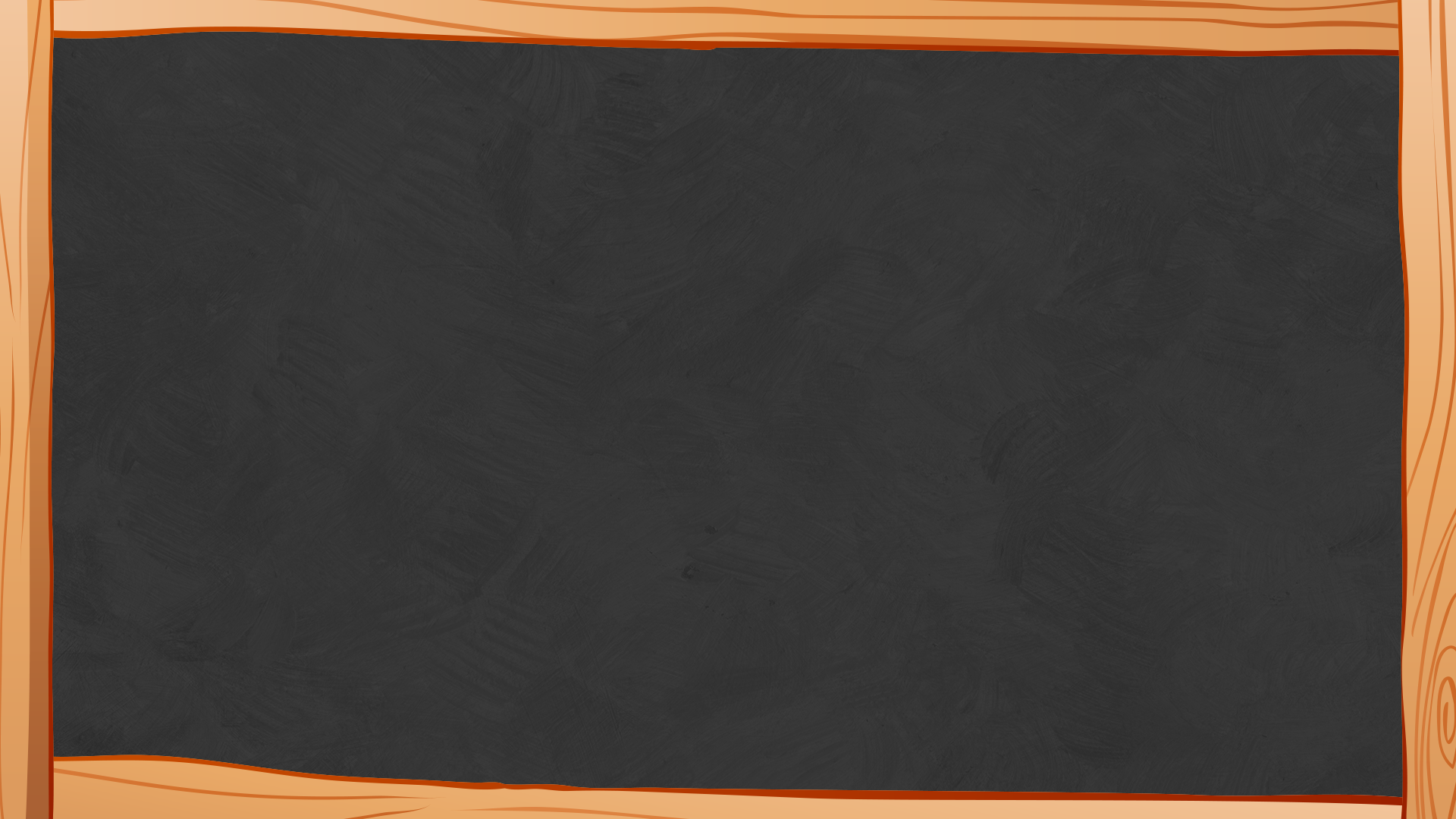 Устный счёт
:
=
:
=
:
=
:
=
Какая это дробь? 
Паша, ты помнишь, как называются такие дроби?
Числитель этой дроби больше знаменателя, значит, перед нами неправильная дробь.
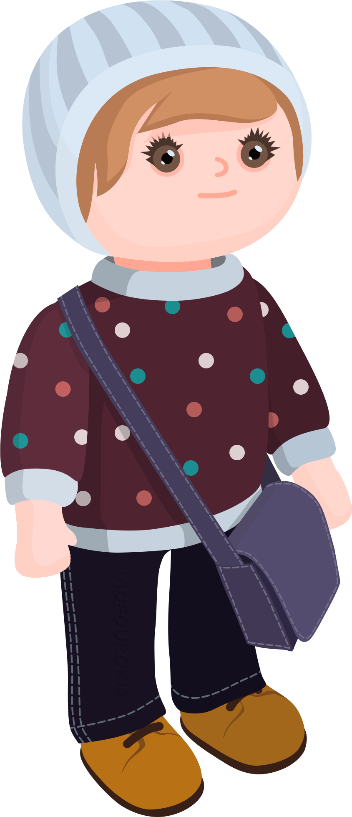 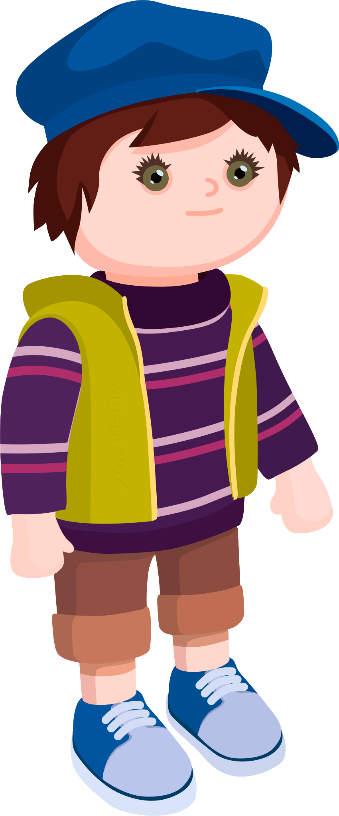 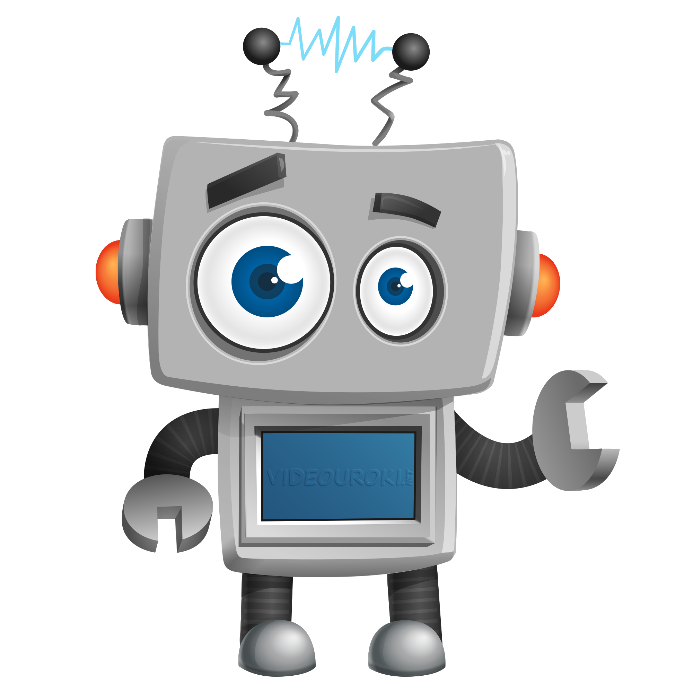 Какая это дробь?
Числитель меньше знаменателя, значит, это правильная дробь.
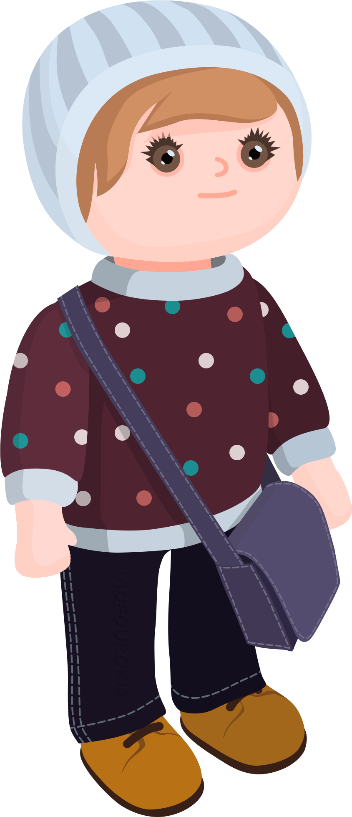 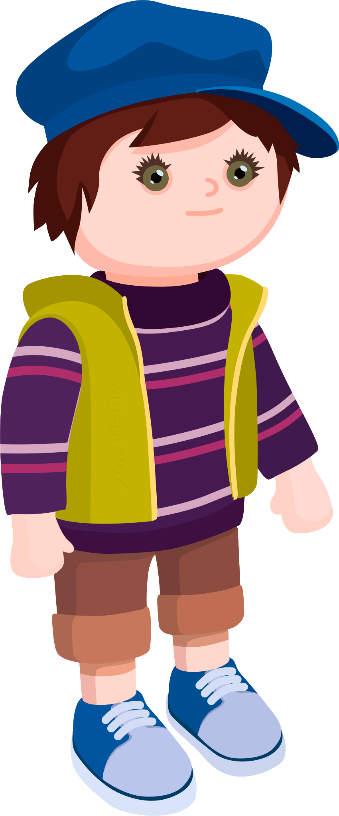 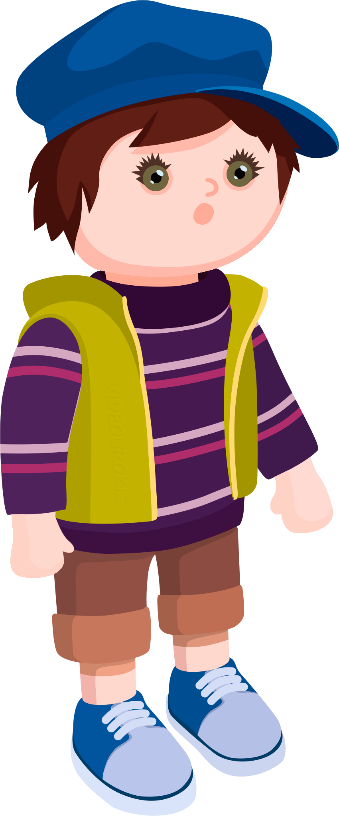 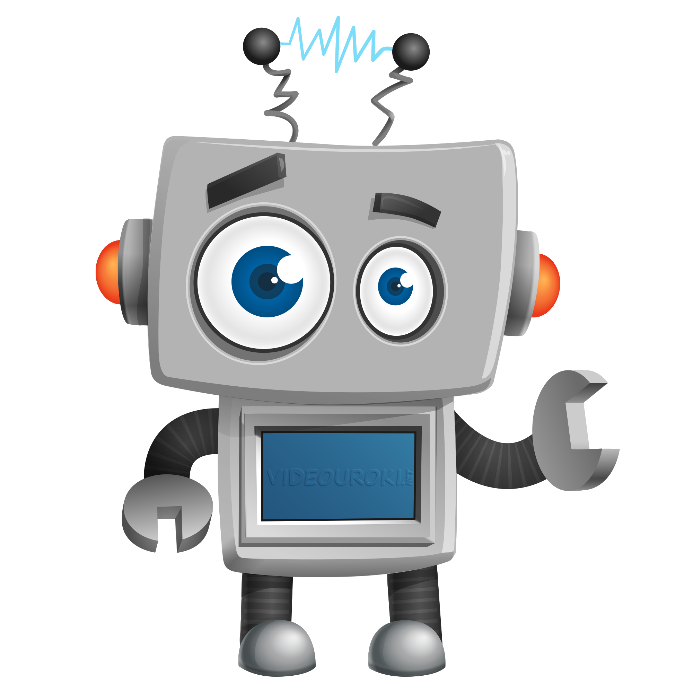 Ой, так у нас же получилось то же самое, когда мы сначала взяли себе по целому мандарину, а потом оставшийся мандарин поделили пополам.
Конечно, Саша. 
У вас и должно было так получиться.
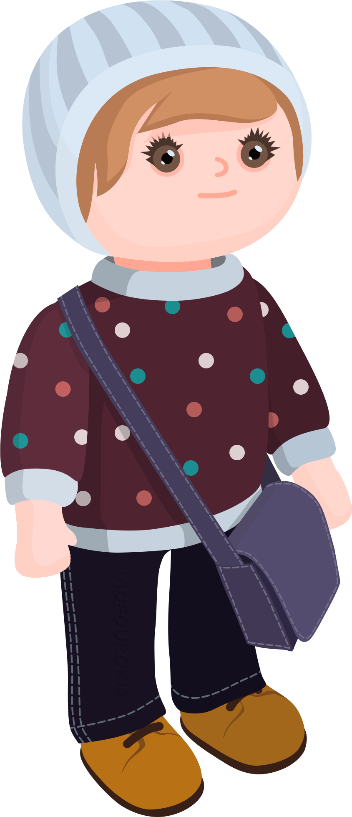 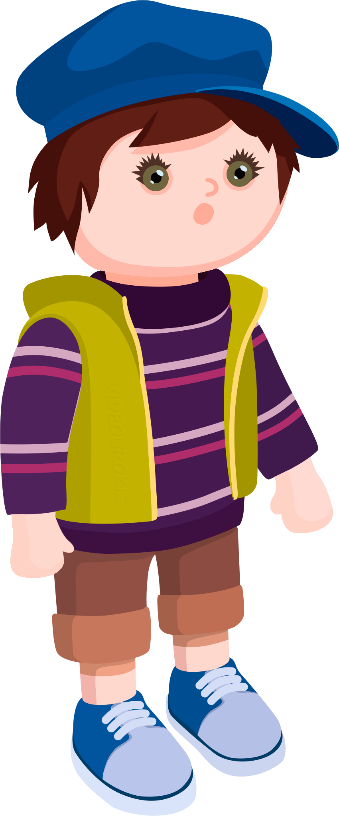 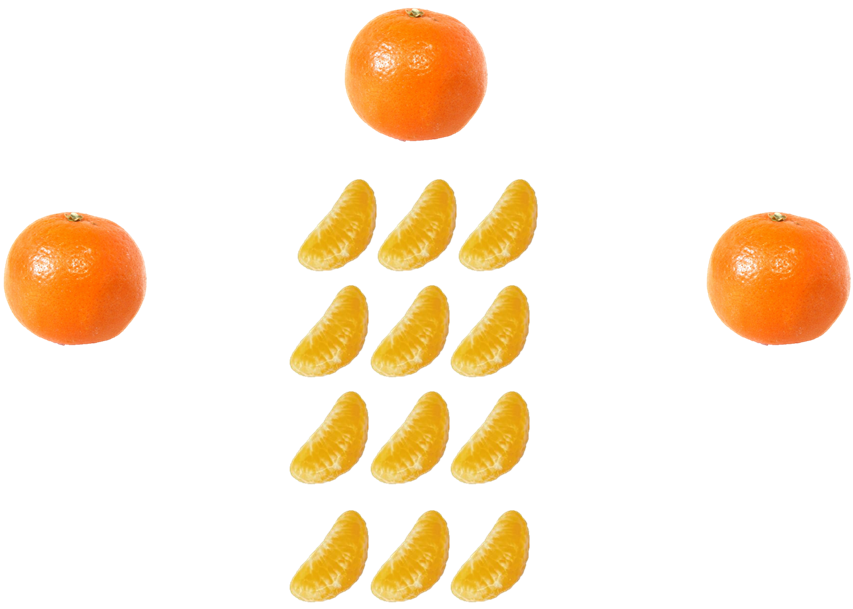 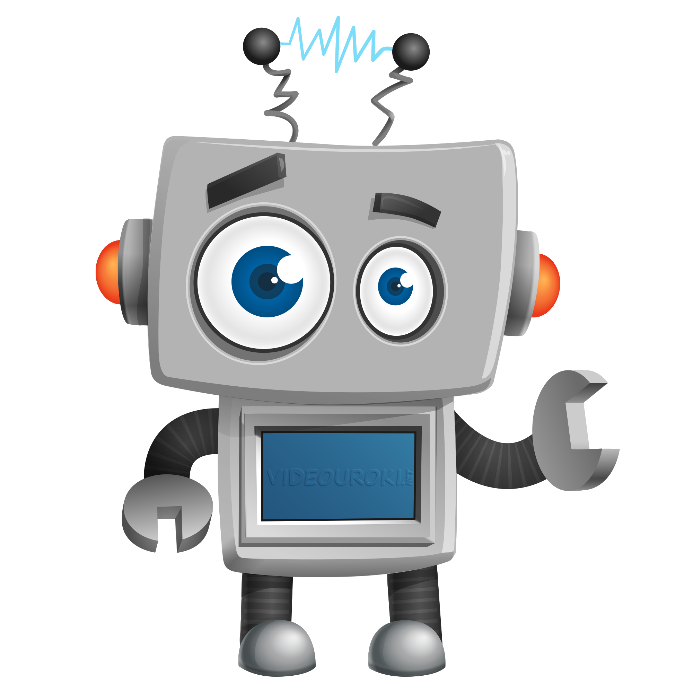 У нас получилось, что неправильную дробь мы представили в виде суммы натурального числа и правильной дроби.
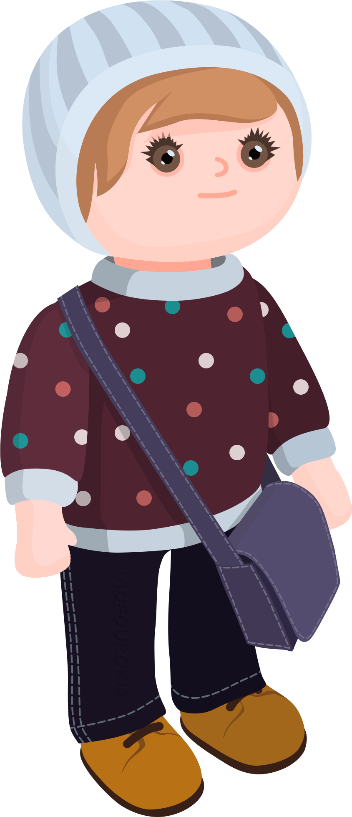 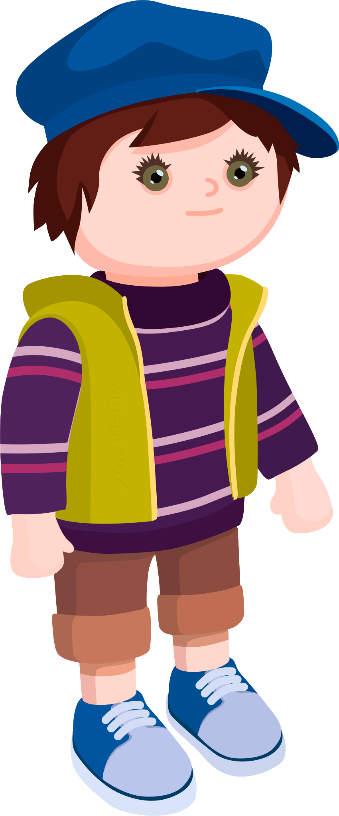 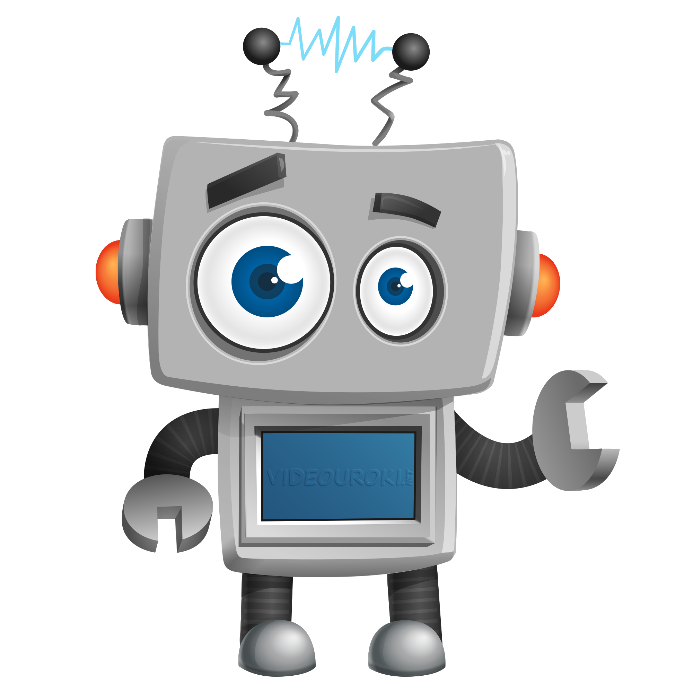 Опять получилась сумма натурального числа и правильной дроби. 
Любую неправильную дробь можно представить в виде такой суммы?
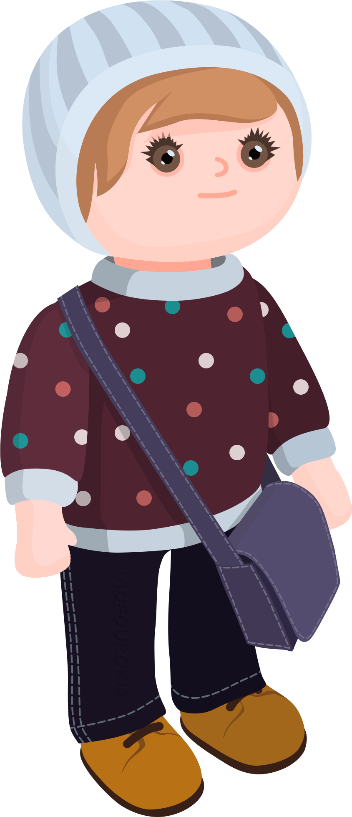 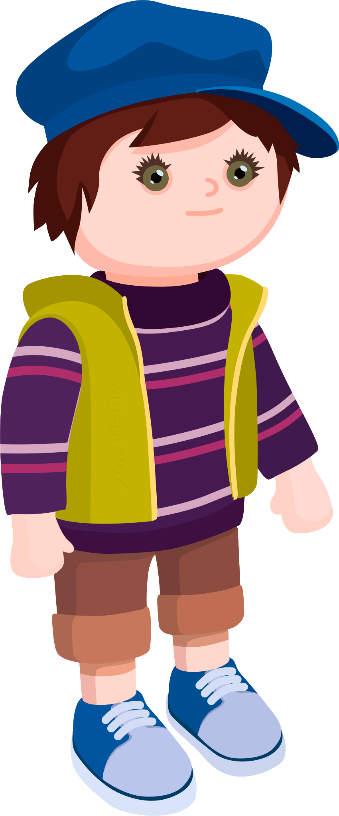 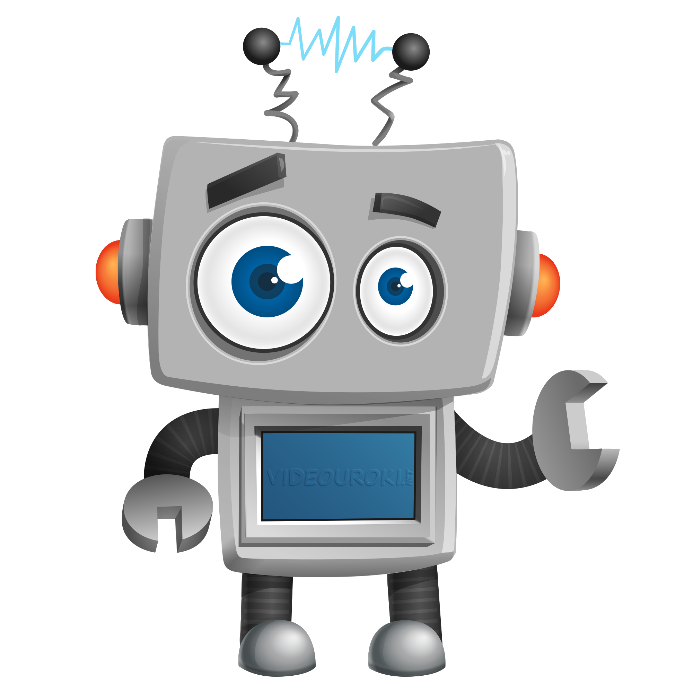 Правило
Любую неправильную дробь, у которой числитель не делится нацело на знаменатель, можно представить в виде суммы натурального числа и правильной дроби.
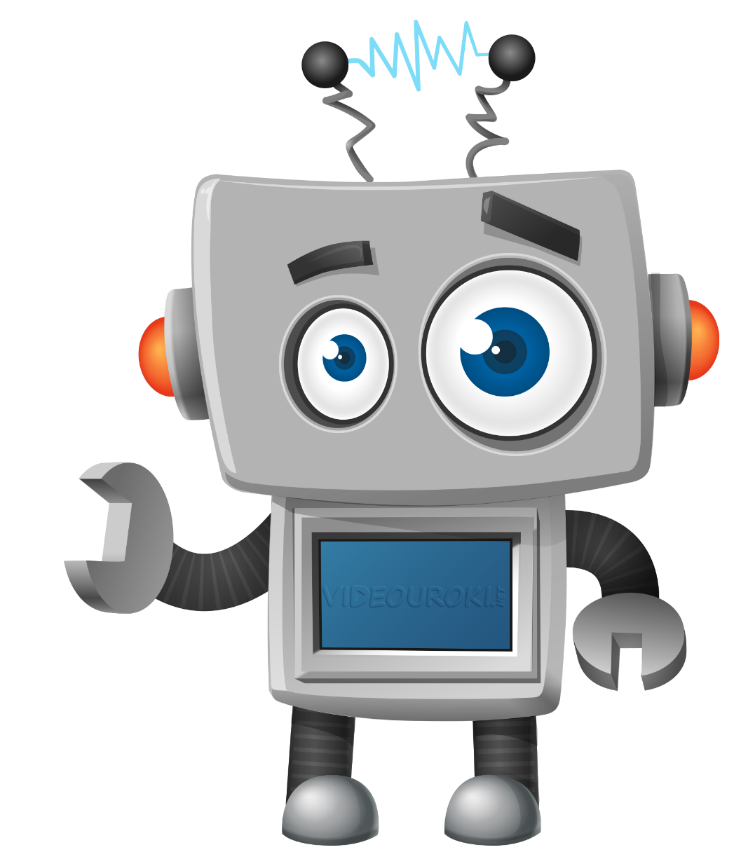 Если же числитель делится нацело на знаменатель, то такая дробь равна просто натуральному числу.
(одна целая шесть двенадцатых)
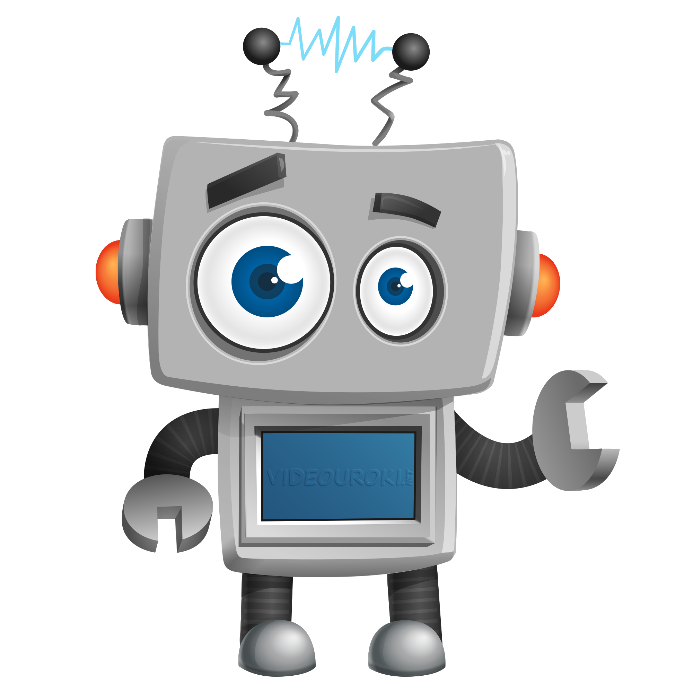 (девять целых четыре восьмых)
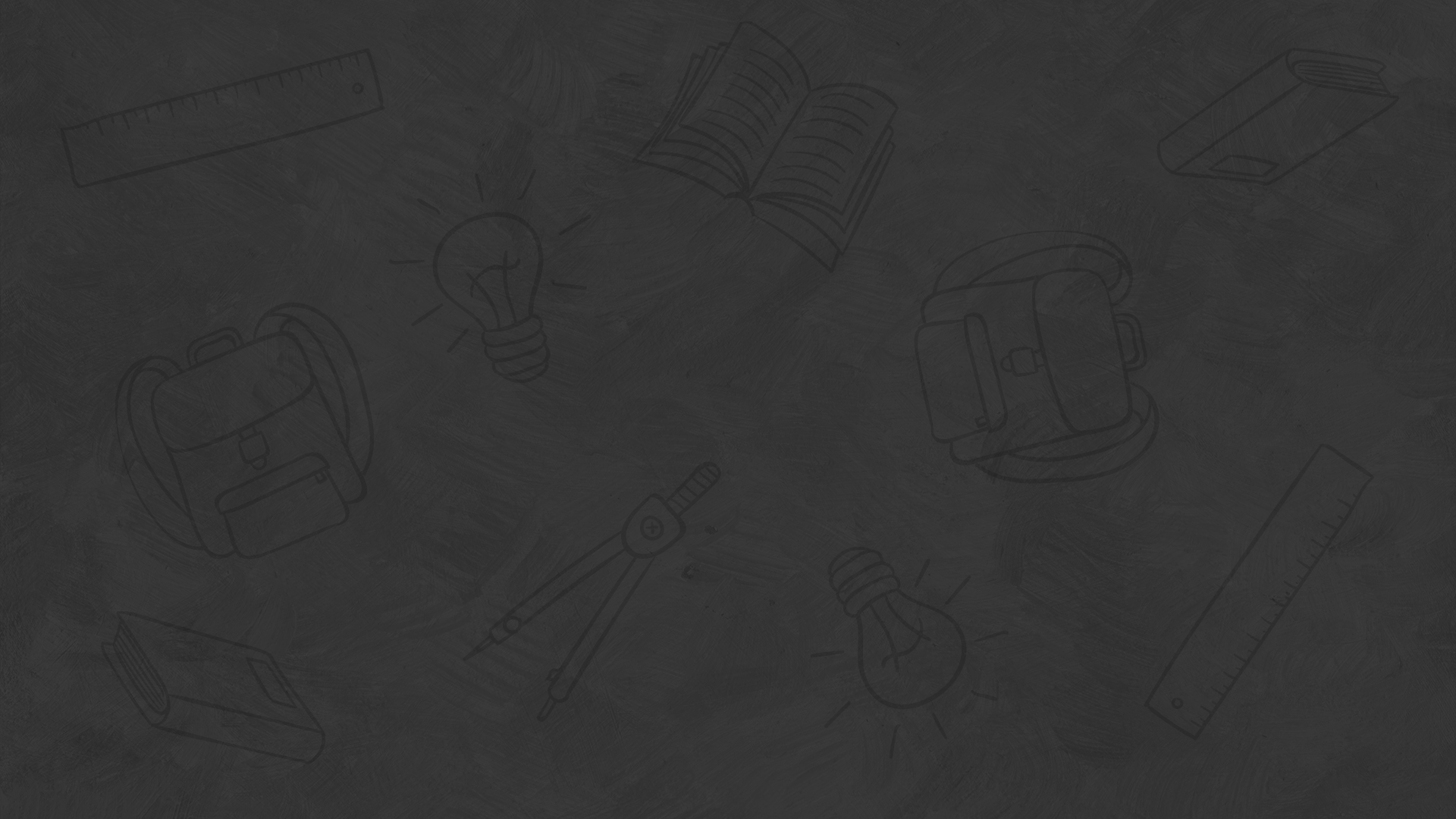 Смешанные числа —
Да, Саша, ты прав. 
У каждого компонента смешанной дроби есть своё название.
Смешали натуральные числа и дробные, вот и получились смешанные числа.
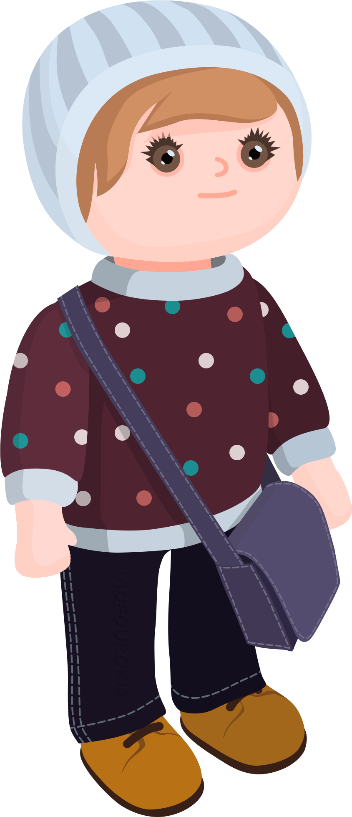 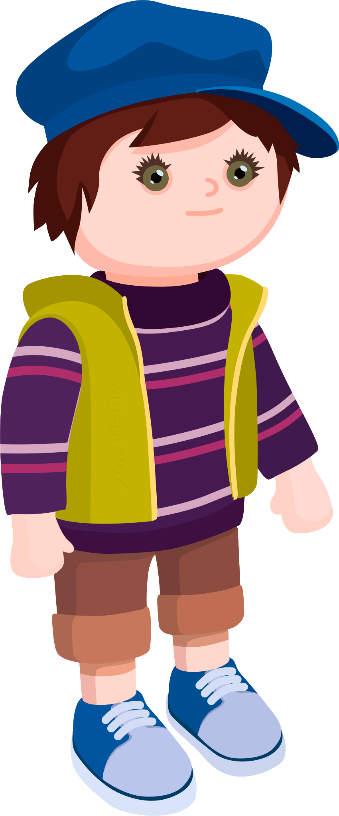 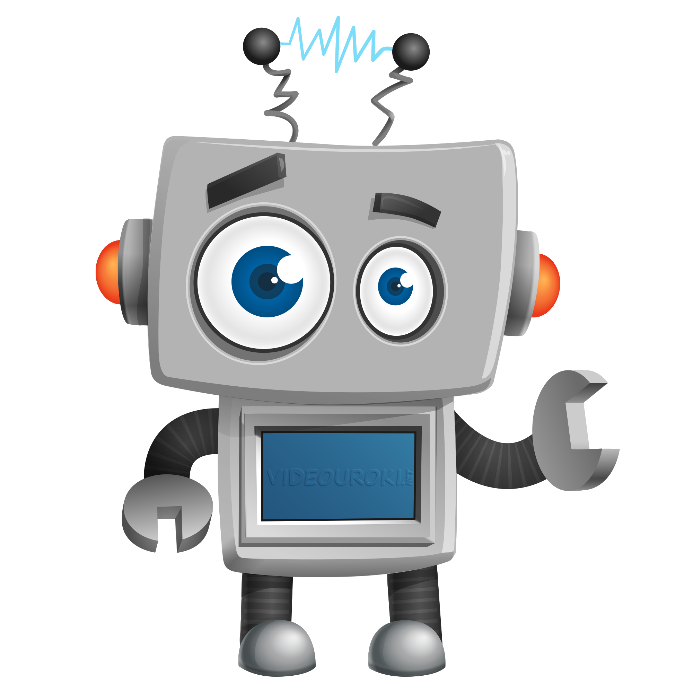 Целая часть
Дробная часть
Правило
Дробная часть смешанного числа – это обязательно правильная дробь.
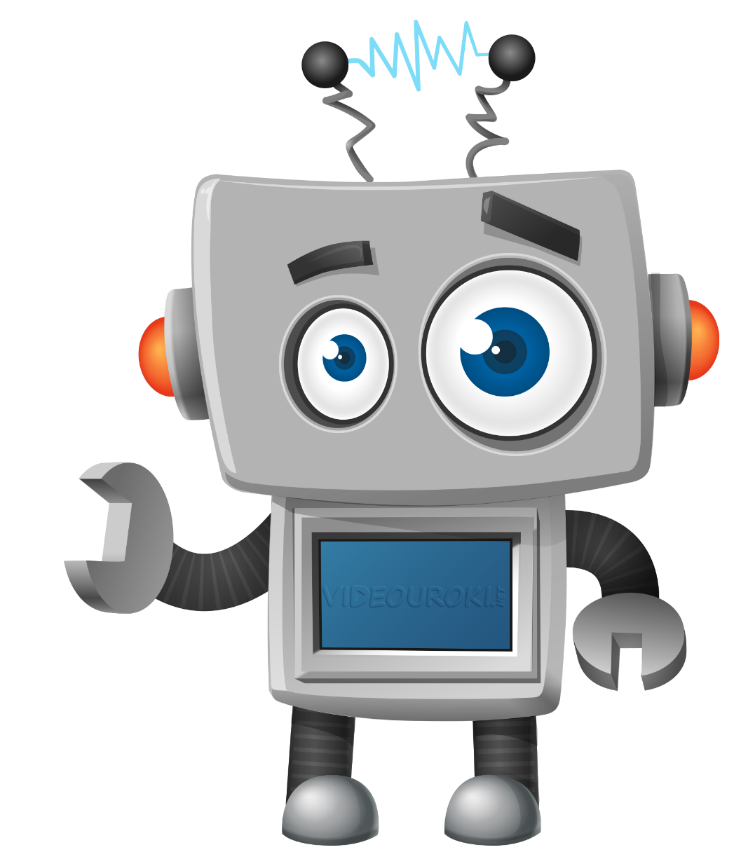 – несмешанное число.
– неправильная дробь.
Хорошо.
Всё понятно, Электроша. А дай нам задание, чтобы проверить, как мы поняли что такое смешанные числа.
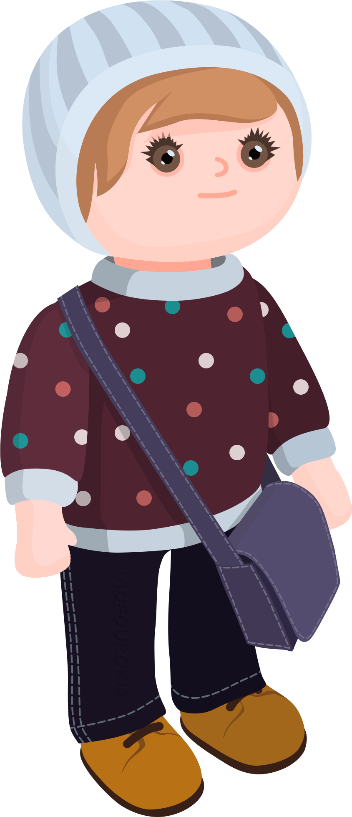 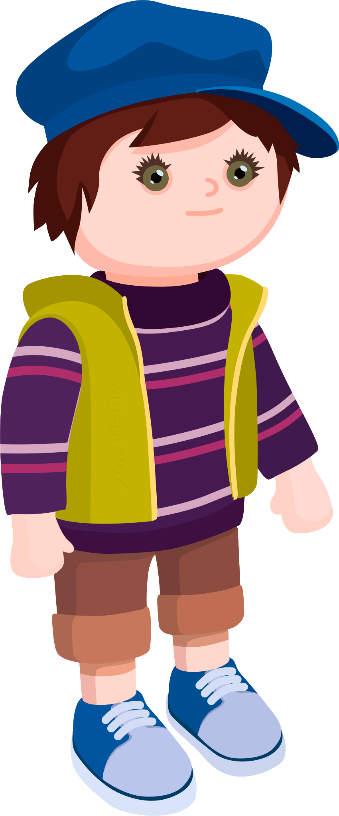 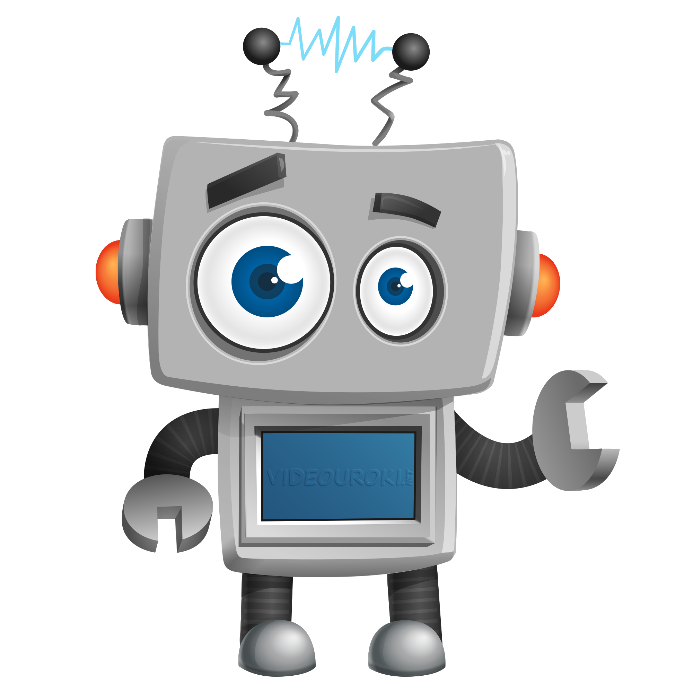 Задание № 1
Решение:
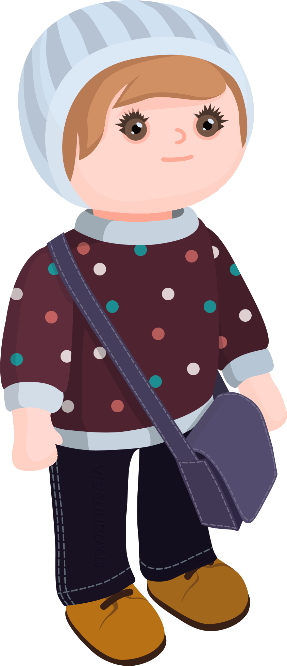 Смешанные числа:
Несмешанные числа:
Сейчас мы с вами научимся переводить неправильную дробь в смешанное число.
То есть разберём то, как правильно выделять или, другими словами, находить целую и дробную части числа.
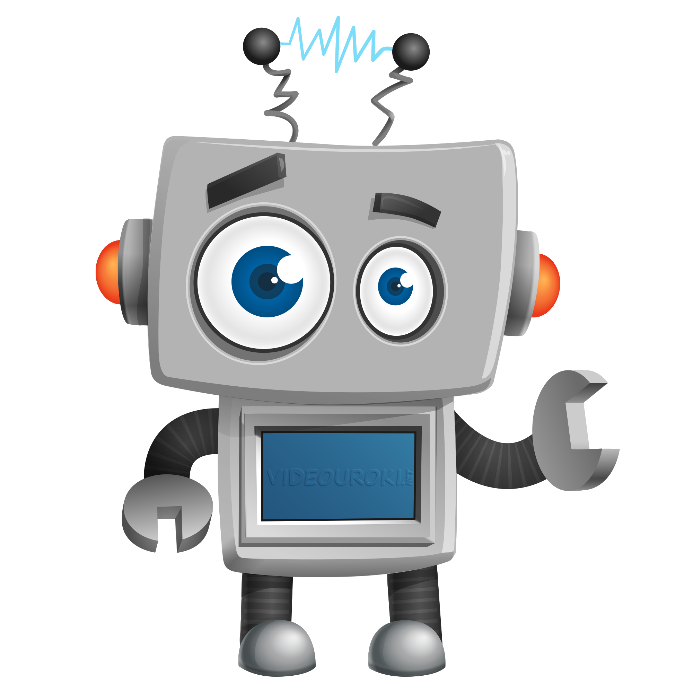 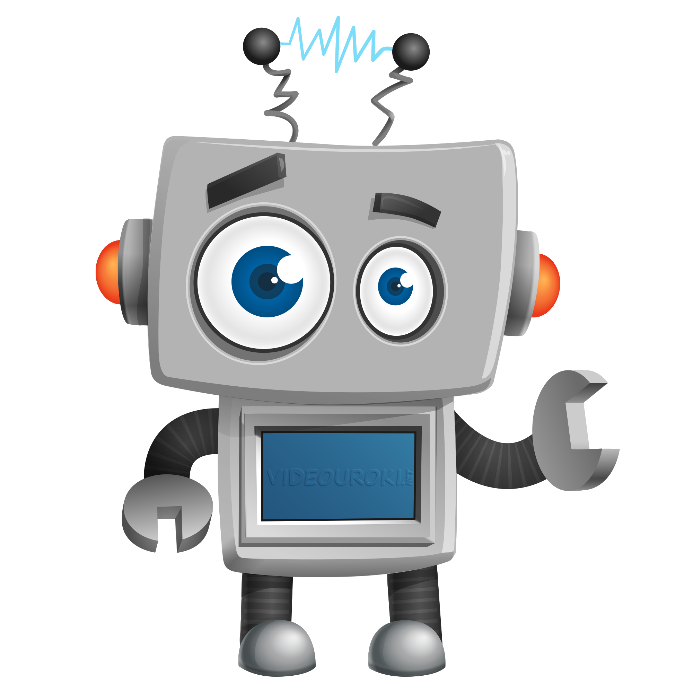 Остаток
Неполное частное
Ну как, мальчики, вы всё поняли?
Вроде бы, да. 
Но давай решим какое-нибудь задание, чтобы нам стало ещё яснее.
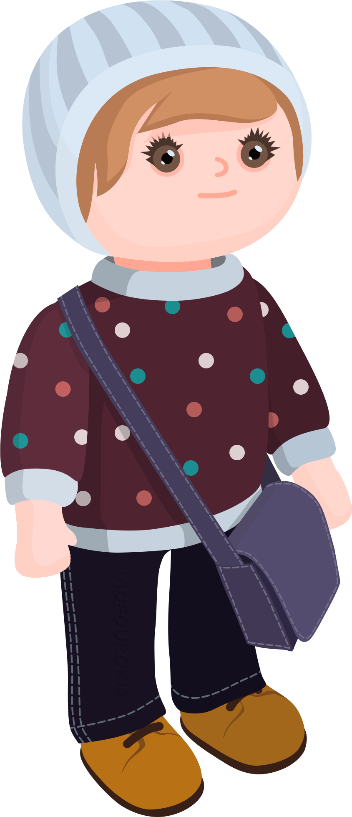 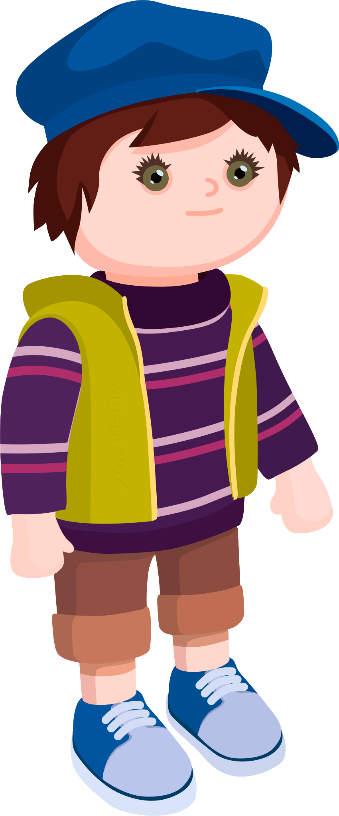 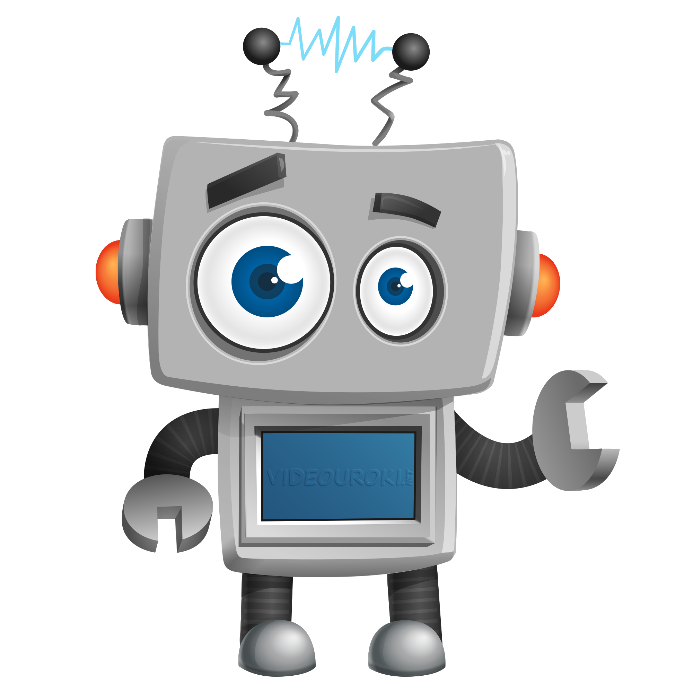 Задание № 2
Да, Саша. 
Ты всё правильно понял. Продолжай.
Я правильно понял, Электроша?
Решение:
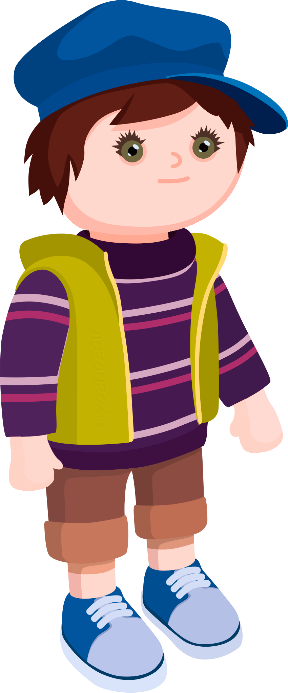 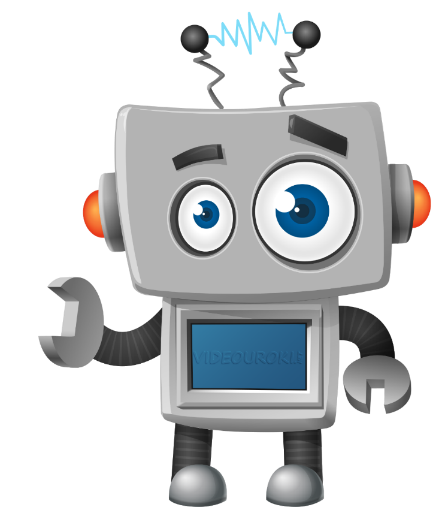 Ответ:
Правило
Для того, чтобы неправильную дробь, у которой числитель не делится нацело на знаменатель, преобразовать в смешанное число, надо числитель разделить на знаменатель. 
Полученное неполное частное записывается как целая часть смешанного числа, а остаток – как числитель дробной части смешанного числа.
Знаменатель дробной части будет равен знаменателю неправильной дроби.
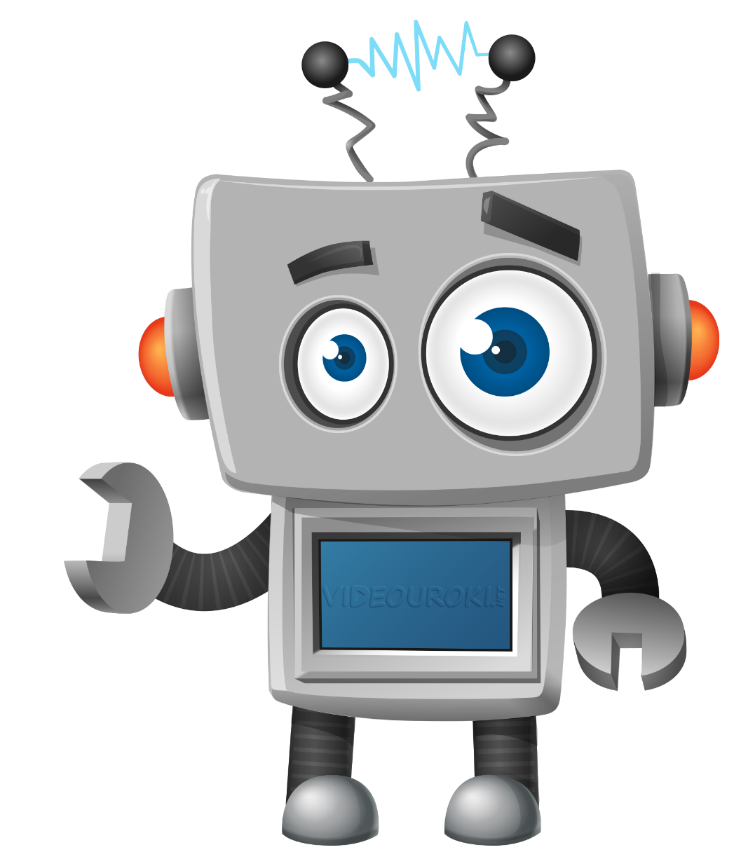 Правило
Любую неправильную дробь, у которой числитель не делится нацело на знаменатель, можно представить в виде суммы натурального числа и правильной дроби.
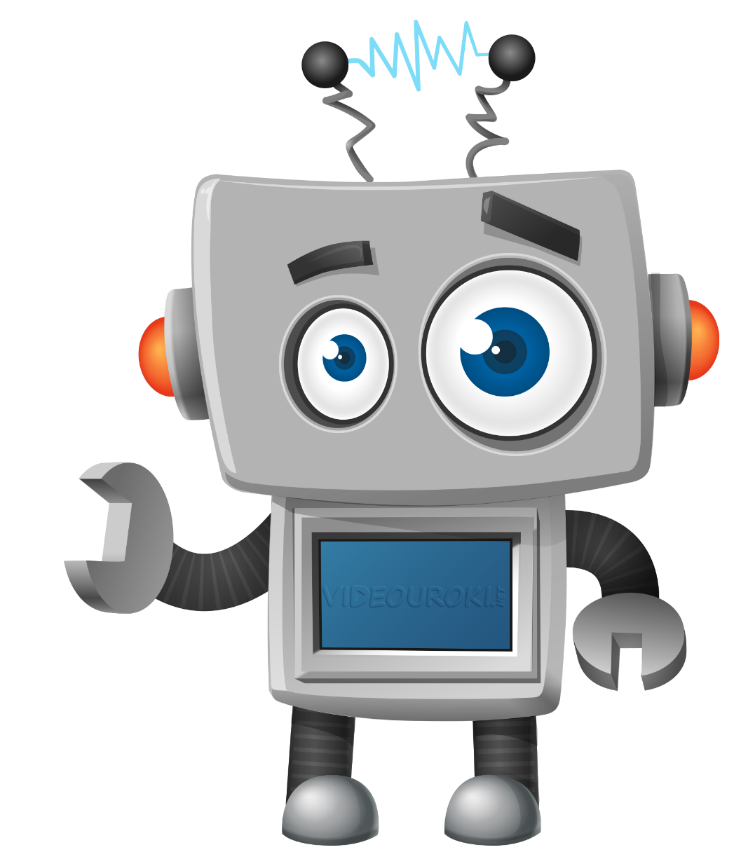 Любую неправильную дробь, у которой числитель не делится нацело на знаменатель, можно представить в виде смешанного числа.
Ну что, вам стало понятно, что такое смешанные числа и как неправильные дроби в них переводить?
Да, это понятно. 
Но вот интересно, а смешанное число можно перевести в неправильную дробь?
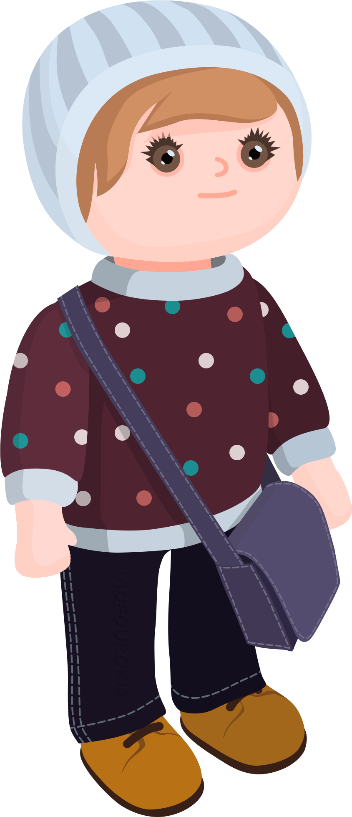 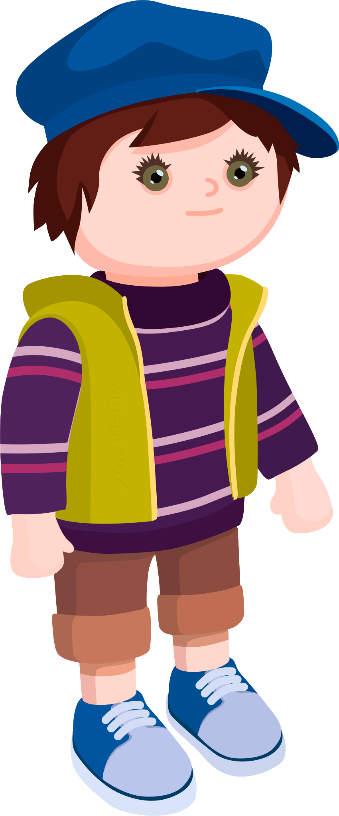 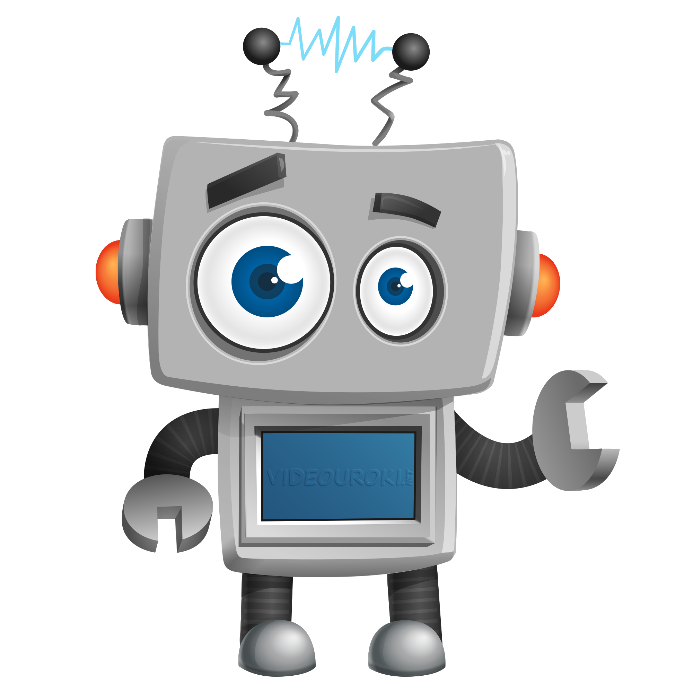 Мы помним, что любое натуральное число можно представить в виде дроби с любым знаменателем.
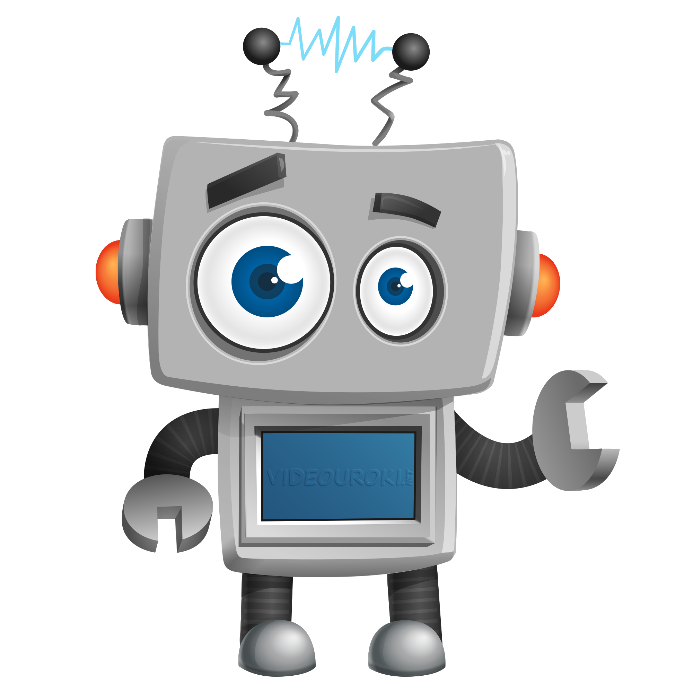 Задание № 3
Решение:
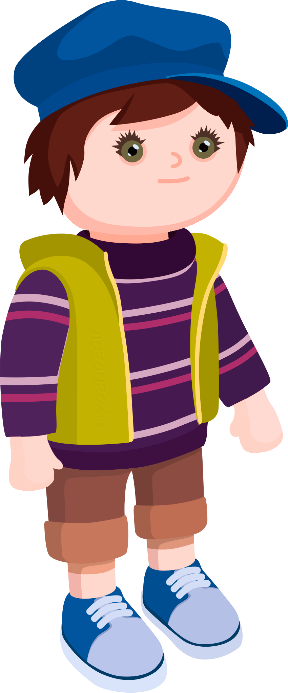 Ответ:
Есть правило, которое помогает упростить перевод смешанного числа в неправильную дробь.
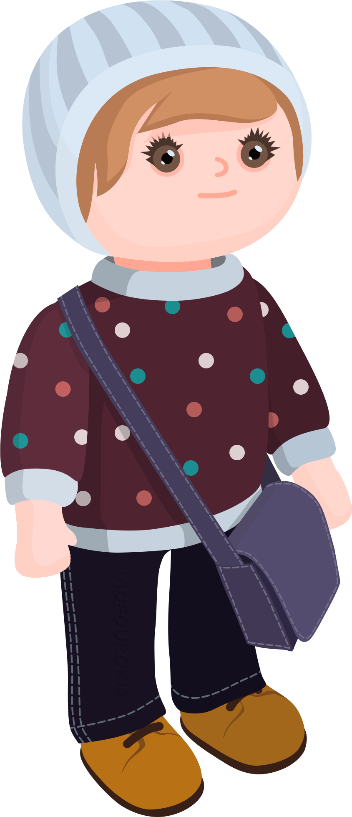 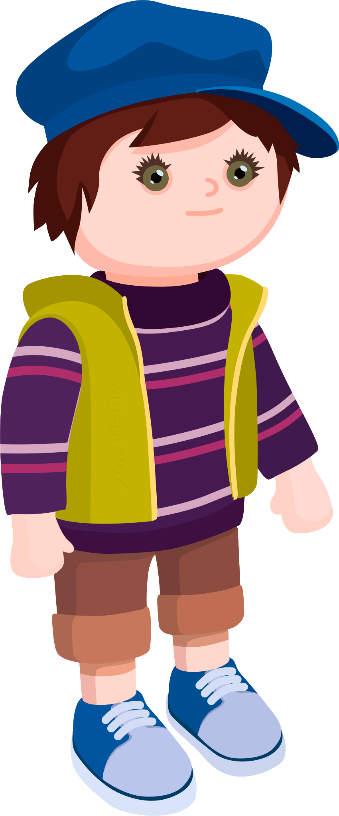 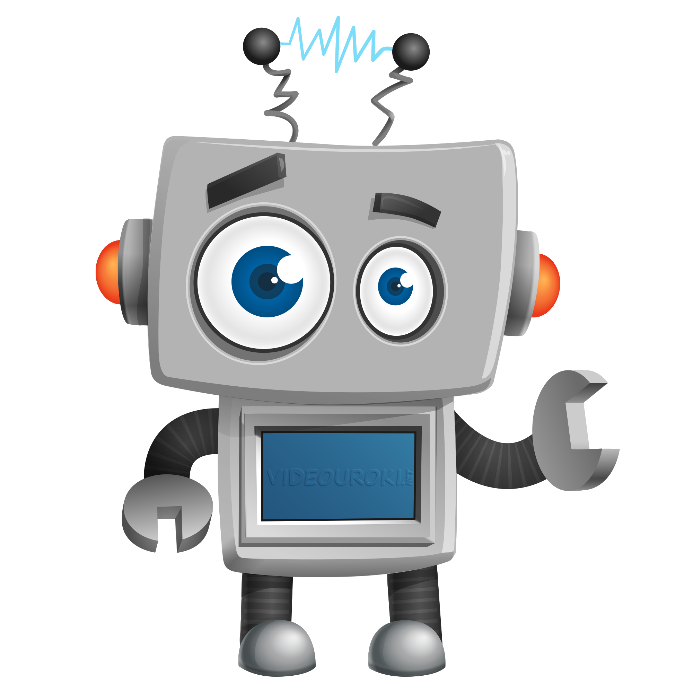 Правило
Для того, чтобы преобразовать смешанное число в неправильную дробь, надо целую часть числа умножить на знаменатель дробной части. 
К полученному произведению надо добавить числитель дробной части. 
Эту сумму записать как числитель неправильной дроби, а в её знаменатель записать знаменатель дробной части смешанного числа.
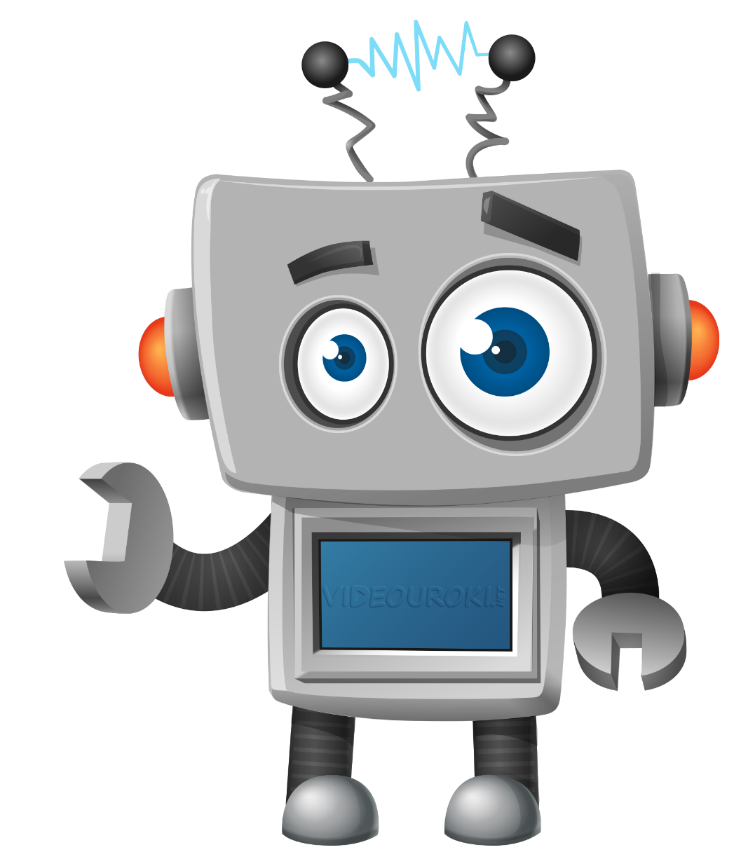 Вернёмся к нашим примерам и попробуем перевести смешанное число в дробь по этому правилу.
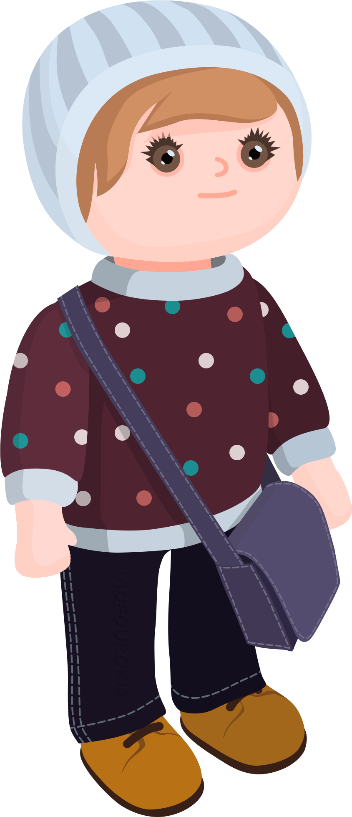 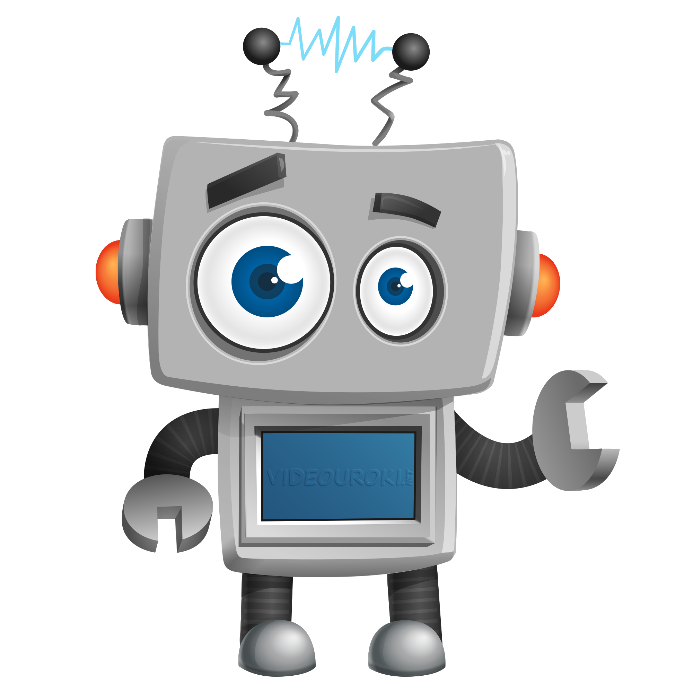 Задание № 4
Решение:
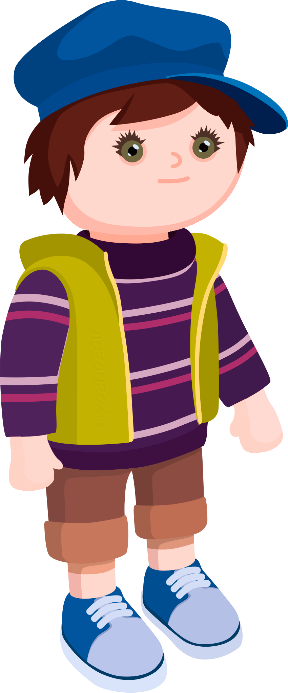 Ответ:
Задание № 4
Решение:
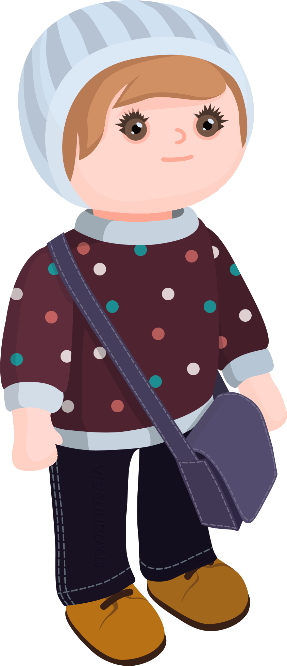 Ответ:
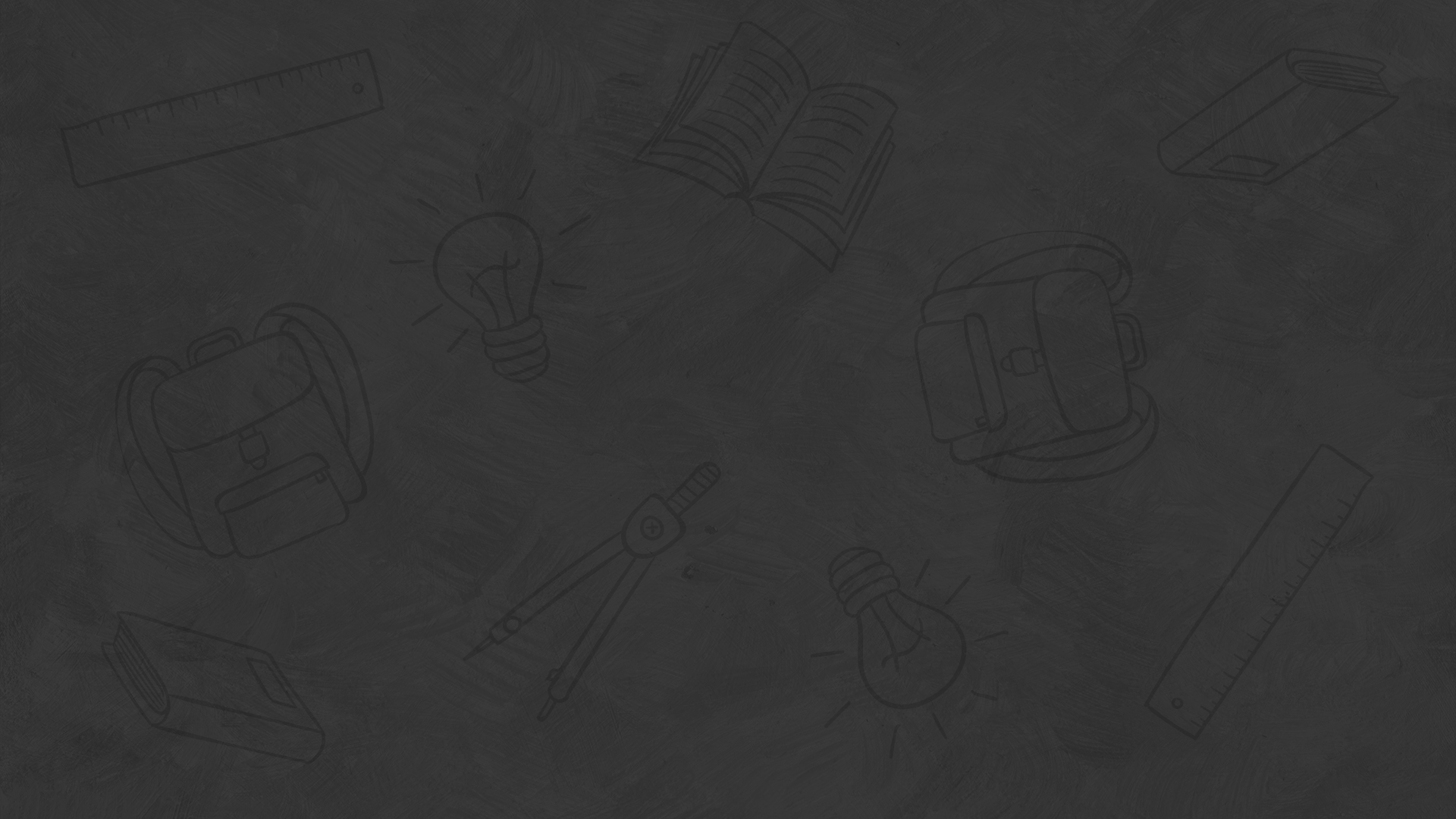 Итоги урока
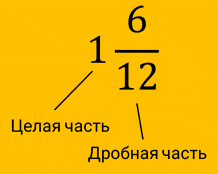